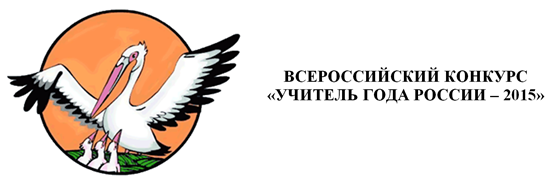 Конкурсное задание 
«Методический семинар»
Урок историикак средство развития творческого мышления обучающегося
Кубанова В. Е.,
учитель истории    и обществознания
Республика Крым
МИР И ОБРАЗОВАНИЕ СЕГОДНЯ
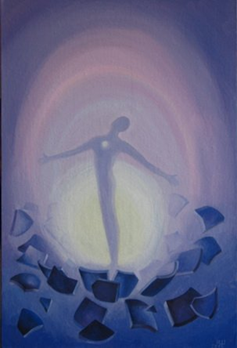 ИДЕЯ «НОВОГО ОБРАЗА ЧЕЛОВЕКА»
НОВАЯ ЦЕЛЬ ОБРАЗОВАНИЯ:
целостный образ мира, целостное мышление, обобщённые способы деятельности, способность к саморазвитию.
ВНЕДРЕНИЕ ФГОС: 
на первое место -  личностные и метапредметные  универсальные учебные действия.
Я – УЧИТЕЛЬ ИСТОРИИ
Мысль – начало всего. И потому главное дело совершенствования – работать над мыслями.
Дхаммапад
ПРОТИВОРЕЧИЕ
полученные знания на уроке, когда понадобится решить задачу (проблему) - бесполезны.                           (работает репродуктивное мышление)
ЧТО ДЕЛАТЬ?
НУЖНО формировать  творческое мышление -взгляд на ситуацию, результатом которого является открытие принципиально нового или усовершенствованного решения той или иной задачи, создание новых идей. 
(Т. е. новые способности)
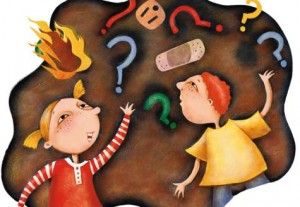 О ТВОРЧЕСКОМ  МЫШЛЕНИИ  И УСЛОВИЯХ ЕГО РАЗВИТИЯ
И. Я. ЛЕРНЕР (советский педагог) 
выделил черты: 
самостоятельный перенос знаний и умений в новую ситуацию; 
видение новых проблем в знакомых, стандартных условиях; видение новой функции знакомого объекта; 
видение структуры объекта, подлежащего изучению; 
умение видеть альтернативу решения, альтернативу подхода к его поиску;
умение комбинировать способы решения проблемы в новый способ и умение создавать оригинальный способ решения при известности других.

В. Н. ДРУЖИНИН (российский психолог): 
это мышление, связанное с преобразованием знаний (сюда он относит воображение, фантазию, порождение гипотез).
Л. М. МИТИНА (российский психолог)                       о необходимой атмосфере на уроке:
учитель демонстрирует доверие и уважение         к обучающемуся;
у обучающихся есть внутренняя мотивация к учению и  потенциальные возможности;
проявление личного энтузиазма и положительных эмоций;
вовлечение школьников в общий процесс творчества; 
различные виды взаимодействия: «учитель- класс», «учитель-ученик», «ученик-ученик», «учитель-ученики»;
постановка и решение проблемы.
КАК Я РЕАЛИЗУЮ НА ПРАКТИКЕ
СТРАТЕГИЯ
УНИВЕРСАЛЬНЫЕ               УЧЕБНЫЕ ДЕЙСТВИЯ
Мышление                высокого уровня
Творческое                 мышление
Таксономия Марцано (2000 г.)
У ОБУЧАЮЩЕГОСЯ: Я-система  определяет текущую линию поведения.
Система метапознания устанавливает цели и отслеживает то как они достигаются. Когнитивная система обрабатывает всю необходимую информацию. 
Область знаний накапливает необходимое содержание.
МОЯ СИСТЕМА РАЗВИТИЯ ТВОРЧЕСКОГО МЫШЛЕНИЯ
Проблемное               и эвристическое   обучение
Элементы ТРИЗ
Диалог
Сотрудничество, сотворчество
(Задания на уроке «Общественные движения при Николае I»)
Цепочка проблем
(Конспект урока)
«Удивляй»
«Своя опора»
Эвристические
задания
«Лови ошибку»
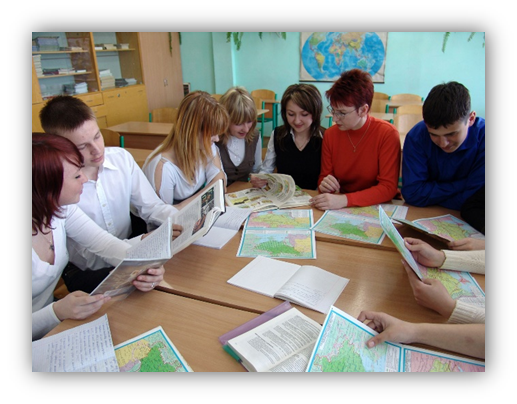 Развитие творческого мышления
ПУТЬ К ВЕРШИНЕ – НОВЫЕ СПОСОБНОСТИ
Мышление  не развивается в результате получения информации или показа действия, т. е. необходимо включение обучающегося в посильную деятельность, требующую проявления и развития способностей.
(СПОСОБНОСТЬ – это психологическая особенность человека применять определённый способ действий, приводящий к успешному решению стоящей перед ним конкретной задачи).
Первый путь -                     это усвоение                          и применение уже известных знаний               и умений
Второй путь -                     это самостоятельное создание ранее неизвестных знаний                 и умений
ПУТИ ФОРМИРОВАНИЯ
НОВЫХ СПОСОБНОСТЕЙ
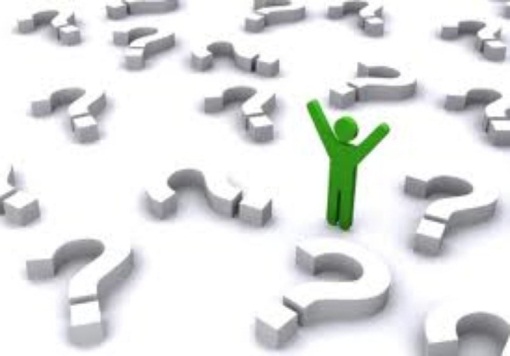 Проблема - это неопределённая ситуация, способ решения которой неизвестен решателю, особый род познавательной деятельности, своеобразная рефлексия. (Б. Д. Грязнов)
Задача - ситуация, которая включает в себя и цель, и условия, в которых она должна быть достигнута. (А. Н. Леонтьев)
НОВАЯ СПОСОБНОСТЬ -
основа формирования мышления
СОТРУДНИЧЕСТВО - ОСНОВА УРОКА
Традиционный урок

Проверка д/з обучающихся учителем

Объявление темы учителем

Объяснение темы учителем

Закрепление знаний обучающимися по плану учителя
Личностный урок
1. Создание проблемной ситуации учителем и    формулирование  проблемы обучающимися (Конспект урока «Латинская Америка»)
2. Актуализация обучающимися своих знаний
3. Поиск решения проблемы обучающимися
4. Выражение решения обучающимися
5. Применение знаний обучающимися
Школьник - субъект, выполняя учебную задачу, обязательно открывает новое для себя, т. е. развивается творческое  мышление. 
Особо выделяю образные методы,  которые   пробуждают, поддерживают детскую духовность в самостоятельном творческом действии. Методы подчёркивают открытие нового символического пространства  в истории. 
Главное –творческий пафос эпохальности. Образный метод - это условие, раскрывающее глубинное «Я» детского сознания. 
С помощью содержательных исторических структур это впечатление переводится самостоятельному творческому самовыражению.
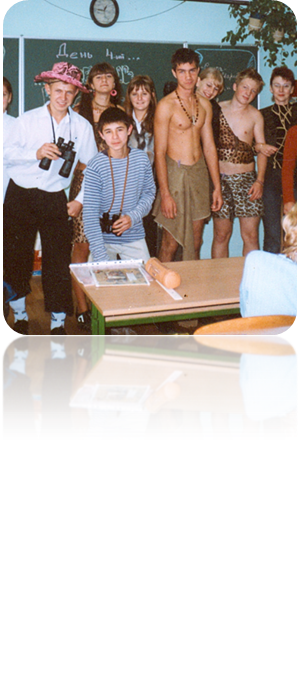 ОПЫТ ТВОРЧЕСКОЙ ДЕЯТЕЛЬНОСТИ НА УРОКЕ
Учебная деятельность на уроке истории -основа развития способностей обучающегося, где он одновременно: 
решает проблему;
принимает решение;
занимается исследованием;
документалист.
Складывается система.
ПРИМЕР НА УРОКЕ: (Конспект урока)
Обучающиеся делятся на группы, каждая работает над вопросами
Представляют свой результат. 
Вывод: экономика - это система.
Микрогруппа – это система (можно оговорить на рефлексии  успешность взаимодействия),                  в которой происходило взаимодействие.               ( Развиваются метапредметные универсальные учебные действия).
Поэлементное усвоение опыта творческой деятельности на уроке истории обеспечивается эвристическими методами обучения А. В. Хуторского: 
метод гипотез;
метод символического и образного видения;
метод взаимообучения;
метод самооценки;
метод конструирования понятий;
метод прогнозирования; 
метод «мозгового штурма.
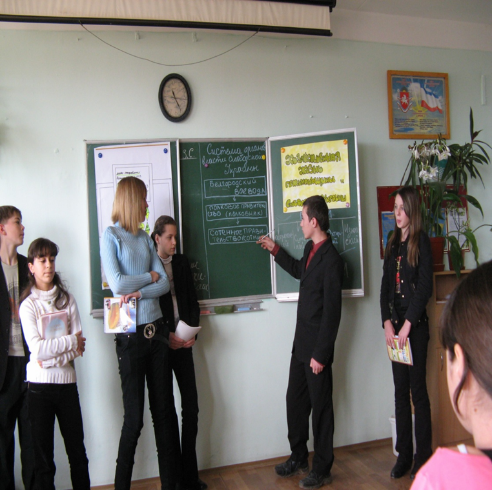 Урок «Социально-экономическое развитие России в I п. XIX в.)
ВОПРОС –  МОСТ В НЕИЗВЕСТНОЕ (к продуктивному мышлению)
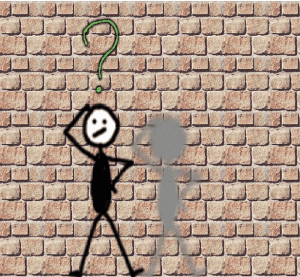 ВОПРОС 
ПОБУЖДАЕТ  К МЫСЛИ! Обучающиеся часто: 
   «Откуда это взялось?», «Где это было?», «Кто первый открыл?»-  простые вопросы не позволяют сформировать о проблеме полное представление. (Нет системы!)

   Умение задавать «правильные» вопросы, которые стимулируют познание, ведёт к  созданию целостной  картины изучаемого.  

ПРИМЕР НА УРОКЕ:
Диспут о личности                            Н. С. Хрущёва «Два цвета одной эпохи»
«Хороший вопрос» — это тот, который допускает достаточно большое пространство возможных альтернатив.
В. М. Снетков
Необходимы условия для развития:
должен быть выбор и его создают сами обучающиеся, составляют «банк» вопросов для изучения материала;
на уроке  следует использовать больше открытых, творческих вопросов (толстых), которые побуждают к дальнейшему диалогу.
Один из приёмов на уроке истории 
Вопросный метод Сократа:
эффективный способ исследовать глубину мысли;
может применяться во всех возрастных группах;
развивает навыки независимого мышления;
создаёт  ощущение причастности к предмету (эпоха, личность, событие) изучения. 
Эффективен  в ходе размышлений, дебатов, дискуссий, оценки и анализа содержания собственными усилиями и усилиями окружающих (формируются личностные, регулятивные УУД)
ТРИЗ - ступень к успеху
Мозг — изумительная машина. Надо только снабдить её вдоволь горючим…
                                                     Альтов Г.
Из ТРИЗ-педагогики использую разнообразные формы и методы обучения. 
Приёмы: 
«Пресс-конференция»,
«Выполни роль», «Опрос по цепочке», «Экономный опрос», «Улей»;
Дидактические игры: 
«Точка зрения», «Да — нет», «Узнай, кто я?»

ОБУЧАЮЩИЙСЯ:
углубляет знания;
учится думать; 
формирует умение в новой ситуации самостоятельно определить проблему, рассмотреть её системно;
выдвигает собственные гипотезы, обосновывает их и предлагает эффективное решение.
ПРИМЕР: Задания с учётом индивидуальных особенностей обучающихся (выбирают сами)
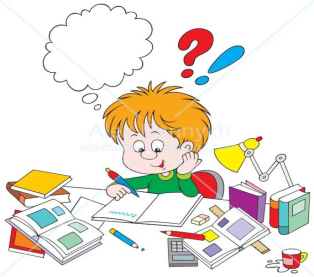 СИСТЕМНЫЙ ПОДХОД и УРОК ИСТОРИИ
Важная составляющая ТРИЗ-педагогики — системно-функциональный
анализ (СФА), с помощью которого учебный материал не просто изучают,
а изучают как систему.
Отбираю и строю учебный материал, связанный межпредметно, научно                           и в системе. 
Связываю учебный процесс с теорией познания и логикой. 
Подвожу к формированию  категорий мышления – понятия и суждения, умозаключения.
Главное отличие систем, объединяющих людей (изучаются на уроке истории):
социальные связи – набор фактов, обуславливающих совместную деятельность в конкретных общностях в конкретное время;
социальные условия – содержание и характер действий людей.
ПРИМЕР НА УРОКЕ: 
Понятие: Революция – это переворот, приводящий к смене власти.
Суждение: Февральская революция в России свергла монархию.
Умозаключение:  В России в 1917 году произошла революция, в результате была установлена республика.(Возможна  работа  с любым понятием)
АНАЛИЗ СИСТЕМЫ (изучение её частей и связей между ними (внутренних связей), а также связей между системой и внешним миром (внешних связей) НЕОБХОДИМ.
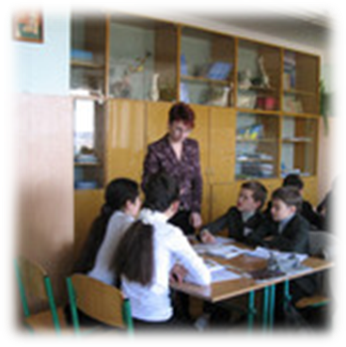 (Конспект урока)
ПОСТАНОВКА ПРОБЛЕМЫ
ТЕМА: КНЯЗЬ ВЛАДИМИР И КРЕЩЕНИЕ РУСИ (6 класс)
Факт 2 
988 г. – Владимир приказал сжечь идолы и всей Руси принять крещение по православному обряду
Факт 1 
 980 г.  – захватив власть, он в первую очередь воздал благодарность языческим богам и тем самым ещё более укрепил язычество. Неподалёку от великокняжеского дворца Владимир приказал поставить новые статуи языческим богам во главе с Перуном.
Побуждающий диалог: 
Сравни два поступка князя Владимира - в чём противоречие?
Подводящий диалог: 
Как Владимир относился к языческим богам в начале своего правления?
Как изменилось отношение Владимира                    к богам?
«Принял крещение»
«Сохранял язычество»
КАКОЙ ВОЗНИКАЕТ ВОПРОС?
ПРОБЛЕМА: ПОЧЕМУ ВЛАДИМИР ОТКАЗАЛСЯ ОТ ЯЗЫЧЕСТВА 
И ПРИНЯЛ ПРАВОСЛАВИЕ?
ПРОДУКТИВНЫЕ ЗАДАНИЯ –  ОСНОВА  МЫШЛЕНИЯ
ЭТО ЗАДАНИЯ, ХОД ВЫПОЛНЕНИЯ  КОТОРЫХ  НЕ ОПИСАН В УЧЕБНИКЕ, ИМЕЮТСЯ ЛИШЬ ПОДСКАЗКИ.
Позволяют обучающемуся преобразовывать информацию, связывать реальную жизненную ситуацию с изученными правилами и закономерностями. 
Полученный продукт может применяться  за пределами урока, превращаясь из предметного умения в УУД.
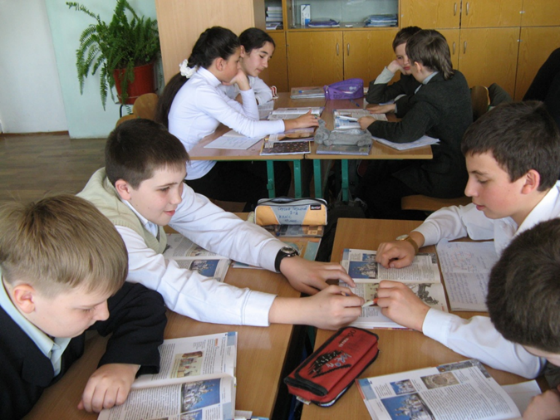 ПРИМЕР: УРОК  «СТОЛЕТНЯЯ ВОЙНА»                      (конспект урока)
Мы пишем биографию Жанны д’Арк 
1-я группа: Кто такая Жанна д’Арк? Почему она стала символом освободительной войны?
2-я группа: Почему Жанну д’Арк назвали Орлеанской девой? Чему мы можем у неё поучиться?
3-я группа: Какую роль сыграл подвиг Жанны д’Арк для Франции? Почему она была сожжена?
Выполняя поставленную задачу ребята анализируют  информацию, формируют своё представление о личности, дополняют знания об эпохе.
УРОК БЕЗ ГРАНИЦ
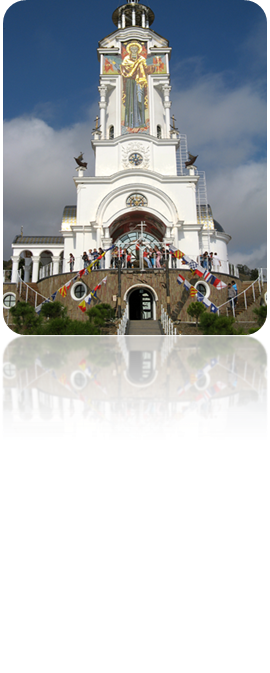 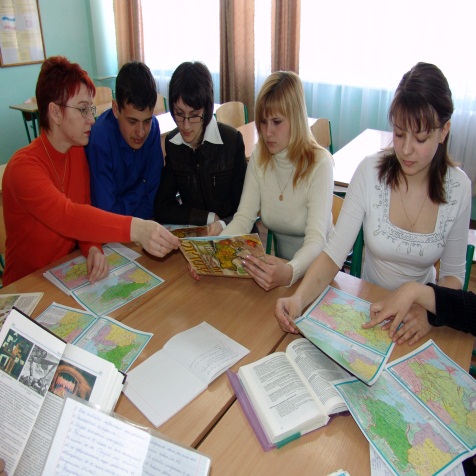 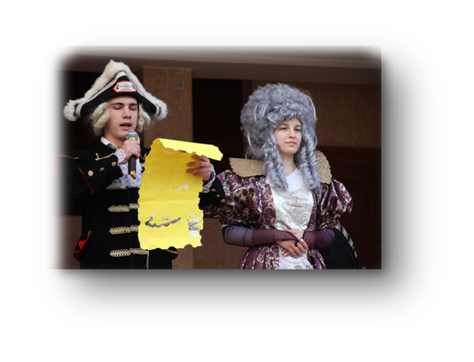 Доводы, до которых человек додумывается сам, обычно убеждают его больше, нежели те, которые пришли в голову другим.  
                                 Б. Паскаль
РЕФЛЕКСИЯ
Целенаправленное создание ситуации для обучающегося на уроке истории, в которой он встречается с проблемой, анализ и успешное решение которой даст ему основы новой способности - это цикличный процесс (можно формировать бесконечное множество новых способностей) - происходит РАЗВИТИЕ МЫШЛЕНИЯ.
ПОВЫШАЕТСЯ ЭФФЕКТИВНОСТЬ ОБРАЗОВАТЕЛЬНОГО ПРОЦЕССА
НА ВЕРШИНЕ ПИРАМИДЫ
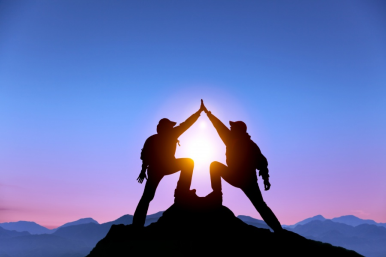 Я, УЧИТЕЛЬ, ПРИОБРЕТАЮ:
 
Умение сформулировать                                 учебно-познавательные проблемы;

Стимул к поиску новых знаний и нестандартных способов решения заданий и проблем;

Новые пути поддержки обучающегося на пути к самостоятельным выводам и обобщениям;

Различные приёмы для создания атмосферы творчества посредством моделирования ситуации успеха;

Стремление к выполнению принципов гуманности и саморазвития.
ОБУЧАЮЩИЙСЯ СУМЕЕТ:

Различными способами быстро достигать результата;

Детально оценивать своё решение и совершенствовать его;

 Реализовать свой потенциал и амбиции;

 Легче и полнее адаптироваться к новым условиям;

 Быть эффективным в решении возникающих задач;

Развивать воображение;

Научиться использовать непривычные подходы, разрушить стереотипы мышления.
РАСПРОСТРАНЕНИЕ  ОПЫТА
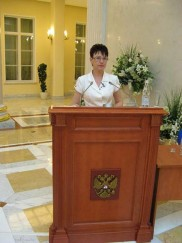 Мастер-классы по теме «Развитие мышления на уроке истории, 2010 г.;
Победитель конкурса «Мастер года -2011»;

Педагогическая мастерская «Современный урок» (2011, 2012 г.);

Выступление на городском МО учителей истории на тему: «Деятельностный подход на уроках истории в 5-м классе.                               Работа по новому Госстандарту», апрель, 2013;

Выступление на августовской городской конференции «Актуальные вопросы состояния и перспективы развития школьного исторического образования», август 2014 г.;

Выступление на муниципальной конференции «Формирование гражданской идентичности средствами гражданско-патриотического воспитания», январь 2015 г.
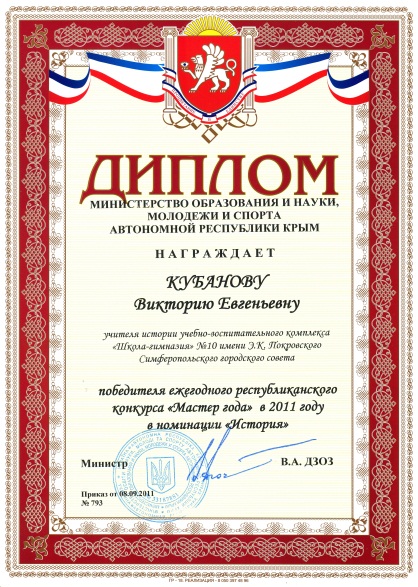 РЕЗУЛЬТАТИВНОСТЬ
РЕЗУЛЬТАТЫ ГИА
Высокий уровень знаний демонстрируют выпускники одиннадцатых классов в ходе ГИА. История сдавалась как предмет по выбору.  Выбирали - 100%.
2011-2012 учебный год
   Всего сдавали экзамен 25 обучающихся. Процент качества знаний составил – 92%, средний балл -  4,3. Результаты представлены на гистограмме 1:
2013-2014 учебный год
Всего сдавали экзамен 28 человек.  Процент качества знаний составил – 96,4%, средний балл -  4,7.
Результаты представлены на гистограмме 2:
Гистограмма 1
Гистограмма 2
КАЧЕСТВО ЗНАНИЙ ПО ИСТОРИИ
РЕЗУЛЬТАТИВНОСТЬ
Обучающиеся 11–г класса принимали участие в конкурсе «Интеллектуальное многоборье Евразия 2014 — 2015».  Из 6 участников 2 человека стали победителями по стране  (http://www.ni-centr.ru/wp сontent/uploads/2012/01/Победители-конкурсов-5-11клссы.pdf),  набрав 99 баллов из 100 возможных.
ИНДИВИДУАЛЬНАЯ РАБОТА С ОБУЧАЮЩИМИСЯ, 
МОТИВИРОВАННЫМИ НА ИЗУЧЕНИЕ ИСТОРИИ И ОБЩЕСТВОЗНАНИЯ
2012-2013 уч. год 
1. Иванникова Анастасия -  I этап Республиканского конкурса-защиты научно-исследовательских работ учащихся - членов МАН «Искатель» (II место. Тема - «Безработица молодёжи»);
2. Кругова Елизавета – I место в Седьмом городском конкурсе исследовательских  работ и творческих проектов учащихся 5-7 классов «Юный исследователь» (тема - «Судьба крымчаков на примере моей семьи»).
НАЛИЧИЕ ПРИЗЁРОВ И ПОБЕДИТЕЛЕЙ ОЛИМПИАДЫ 
2012/2013 уч. год ПО ИСТОРИИ
Иванникова Анастасия - ІI место на ІІІ этапе; 
Безручко Роман - ІІІ место на ІІІ этапе. 
2013/2014 уч. год
Безручко Роман - ІІІ место на ІІІ этапе; 
Тарасенко Николай - ІІ место на ІІІ этапе;
Петровец Никита - ІІІ место на ІІІ этапе;
Береславский Владислав - ІІ место на ІІІ этапе;
Чумаченко Дмитрий - ІІІ место на ІІІ этапе.
 2014/2015 уч. год  ПО ОБЩЕСТВОЗНАНИЮ
Котолуп Артём –III место на муниципальном этапе Всероссийской олимпиады школьников;
Иззетдинова Авашерфе - ІІІ место на муниципальном этапе Всероссийской олимпиады школьников;
III этап = региональный
С ВЕРШИНЫ НАУЧНОГО  ОЛИМПА
Формула Константина Эдуардовича Циолковского: 
«Сначала  я открывал истины, известные многим, затем стал открывать истины,  известные некоторым, 
и, наконец, стал 
открывать истины, 
никому ещё не известные».
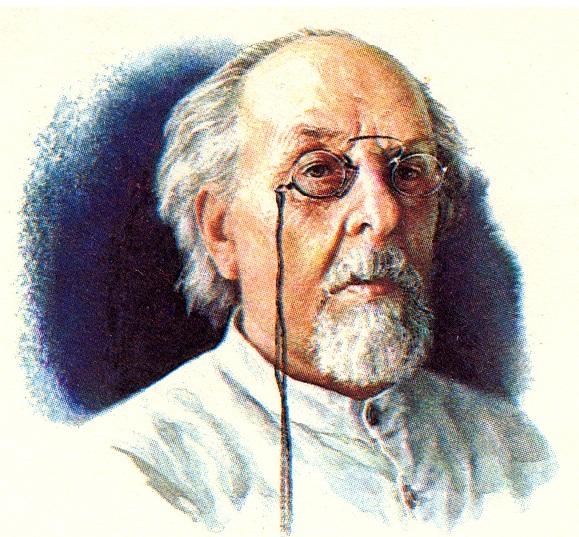 .